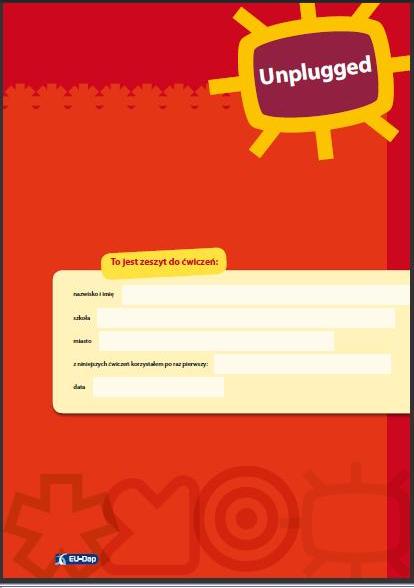 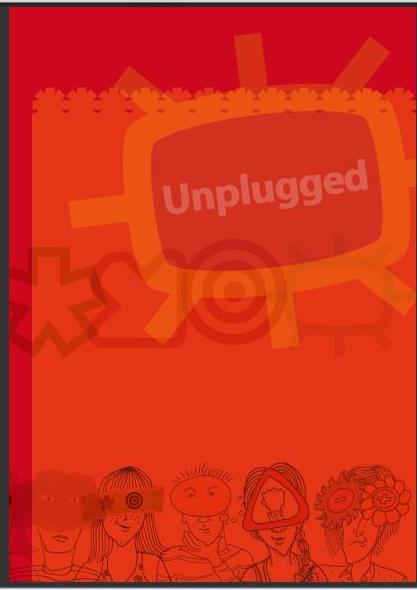 Unplugged
„słowa są jak ptaki…kiedy wylecą z Twoich ust, nigdy nie zdołasz ich zawrócić”.
„Każda próba narzucenia własnej woli komuś innemu jest przemocą”                                               Mahatma Gandhi
8 lat…w Polsce
25-27 października 2011 roku odbyło się pierwsze szkolenie Trenerów programu profilaktyki uniwersalnej „Unplugged”. Organizatorem było KBPN, we współpracy z EU DAP Faculty Uniwersytetu w Ghent (Belgia). Kolejne edycje szkoleń organizowane były we współpracy KBPN/ORE.
Profilaktyka
Profilaktyka uniwersalna
Profilaktyka selektywna
Profilaktyka wskazująca
Poziomy rekomendacji
Poziom II - program DOBRA PRAKTYKA
Program spełnia niżej wymienione warunki:
Charakterystyka programu
Podstawy teoretyczne
Strategia Wszechstronnego Wpływu Społecznego (CSI)
Wzmacnianie umiejętności 
indywidualnych i 
społecznych
Informowanie  na temat 
ryzyka i 
konsekwencji używania
Wiedza
Umiejętności
Edukacja 
normatywna
Modyfikacja błędnych przekonań na temat używania 
narkotyków oraz społecznej akceptacji używania
Tematyka zajęć
Przegląd lekcji UNPLUGGED
Przegląd lekcji UNPLUGGED
Przegląd lekcji UNPLUGGED
Wstęp do programu
Wiedza
Być lub nie być w grupie
Umiejętności odmawiania
Alkohol
Intencja
Kontrola rzeczywistości
Spostrzeganie ryzyka
Palenie papierosów
Normatywne przekonania
Wyraź się
Oczekiwania
Broń swoich racji aktywnie
Umiejętności komunik.
Lew salonowy
Samoocena
Narkotyki
Postawy wobec narkotyków
 i innych substancji psychoaktywnych
Umiejętności radzenia sobie z problemami
Asertywność
Rozwiązywanie problemów i podejmowanie decyzji
Podejmowanie decyzji/
rozwiązywanie problemów
Ustalanie celów
Sposób wdrożenia
Zalecane włączenie programu w strategię szkoły w zakresie profilaktyki  
Realizator programu – nauczyciel (program dla uczniów, pedagog – zajęcia dla rodziców), inny.
Program szkolenia – jednolity schemat szkolenia trenerów i rekomendacje dotyczące szkolenia nauczycieli, certyfikowany trenerzy w ramach systemu EU DAP Faculty prowadzonego przez Uniwersytet w Gent (Belgia)
Ewaluacja programu
Przeprowadzono ewaluację formatywną, procesu oraz ewaluację wyników z badaniem efektów odroczonych programu (po 3 mies. I 15 mies. po zakończeniu programu)
Badanie spełniało rygorystyczne kryteria RCT (reprezentatywna grupa, losowy dobór, grupa kontrolna, efekty odroczone)  
Badano wpływ programu na używanie substancji psychoaktywnych  oraz mediatory
Wyniki ewaluacji
Program jest efektywny w ograniczaniu używania alkoholu, papierosów i narkotyków, rezultaty utrzymują się ponad rok po programie
 program jest bardziej skuteczny w zapobieganiu używania niż wpływu na zaprzestanie używania 
Różnice efektywności ze względu na płeć – dziewczęta mniej podatne na program
Program wzmacnia umiejętności odmawiania 
Ogranicza pozytywne oczekiwania i postawy odnośnie alkoholu, tytoniu, marihuany i narkotyków (w ogóle)
Unplugged
WARSZTATY dla RODZICÓW
GŁÓWNE CELE PROGRAMU
Zwiększenie świadomości rodziców w zakresie czynników ryzyka i czynników chroniących w rodzinie, które wiążą się z zażywaniem narkotyków w okresie wczesnego dojrzewania;
Zachęcanie rodziców do przyjmowania postaw budujących autorytet;
Cele szczegółowe
przekazanie rodzicom wiedzy na temat wpływu rodziny w zakresie używania substancji psychoaktywnych przez dzieci i młodzież;
pomoc rodzicom w zrozumieniu zmian rozwojowych dziecka, procesu powstawania tożsamości a także kwestii używania substancji psychoaktywnych w tym kontekście;
pomoc rodzicom w wyznaczaniu jasnych reguł funkcjonowania w rodzinie oraz nauka umiejętności negocjacyjnych;
zwrócenie uwagi rodziców na strategie zacieśniające więzi rodzinne.
Program dla rodziców obejmuje:
3 sesje popołudniowe dla rodziców w tej samej szkole (w odstępach miesięcznych)
otwarte grupy dyskusyjne;
czas 1 spotkania - 3 godz. zegarowe (w tym 10 min. przerwy);
techniki: wykład, dyskusja pomiędzy uczestnikami, aktywności w grupach, odgrywanie przez rodziców scenek;

Informacje w oparciu o ulotki przekazywane wszystkim rodzicom z grupy docelowej
Przebieg sesji dla rodziców:
Aktywność otwierająca (‘burza mózgów’)
Wykład
Dyskusja w grupie
Praca w podgrupach
Psychodrama
Zakończenie
Spotkanie 1Lepsze rozumienie nastolatków
Zagadnienia: 
Informacje na temat kwestii psychologicznych i społecznych związanych z dojrzewaniem,
Informacje na temat narkotyków,
Używanie substancji psychoaktywnych jako element eksperymentalnych zachowań ryzykownych młodzieży,
Wpływ i rola rodziny w okresie dojrzewania.
Spotkanie 2Wychowywanie nastolatka jako wspólne dorastanie
Zagadnienia: 
Rozwój autonomii i tożsamości u nastolatków,
Konflikt pokoleń i konieczny rozwój rodziny,
Asertywność rodziców.
Spotkanie 3Dobry kontakt z własnym dzieckiem oznacza również wyznaczanie zasad i granic
Zagadnienia:
 Autorytet bez autorytarności,
Monitorowanie bez represji,
Negocjowanie bez utraty władzy, 
Wyznaczanie w rodzinie jasnych granic w zakresie używania substancji psychoaktywnych
Zadania dla prowadzącego
zaproszenie rodziców do udziału w każdej sesji
prowadzenie spotkań w oparciu o wyznaczone cele, strukturę i metodologię
stworzenie ulotki do każdego spotkania i przekazanie jej rodzicom
przeprowadzenie ewaluacji każdej sesji
Wskazówki i przypomnienia
Organizacja pracy
Zasady pracy z grupą
Zasady pracy z grupą – c.d.
Interaktywne metody pracy
Dyskusja
Burza mózgów
Praca w grupach (pary; więcej osób)
Scenki sytuacyjne 
Komunikacja interpersonalna - modelowanie (motywacja osoby prowadzącej i zachęcanie do uczestnictwa – słowa, gesty)
„Unplugged”
zasady współpracy
REALIZACJA PROGRAMU
Zaleca się krótkie zapoznanie z programem grona pedagogicznego 
Realizatorem zajęć z uczniami jest nauczyciel 
Szkoła zrealizuje warsztat dla rodziców (do 3 spotkań)- realizatorem zajęć z rodzicami jest pedagog / psycholog szkolny 
Program wszystkich zajęć będzie realizowany zgodnie ze scenariuszami zamieszczonymi w podręcznikach
Szkoła zapewni zeszyty dla uczniów (w kolorze)- zalecana współpraca z lokalnymi władzami w pozyskaniu środków na ww.
MATERIAŁY
EWALUACJA
Nauczyciele wypełnią ankiety ewaluacyjne
Formularze  ankiet ewaluacyjnych szkoły otrzymają w wersji elektronicznej. 
Szkoła prześle komplet wypełnionych ankiet ewaluacyjnych po zakończeniu realizacji programu na adres mailowy trenera programu. 
Trener przekaże ankiety do KBPN.
Kontakt do trenera:
		

Joanna Grochowska
E-mail: jacjoannagrochowska@gmail.com, tel. 665 295 297